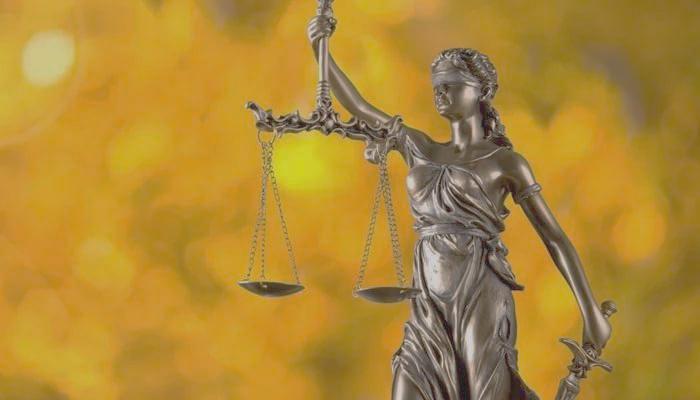 Места прохождения практик студентами кафедры «Юриспруденции»
Направление подготовки 40.03.01 «Юриспруденция»
Места прохождения практик
Межмуниципальное управление МВД России «Иркутское»
Федеральная служба судебных приставов по Иркутской области 
Главное управление Федеральной службы исполнения наказаний по Иркутской области
Агентство по обеспечению деятельности мировых судей Иркутской области
Следственное управление Следственного Комитета Российской Федерации по Иркутской области
Места прохождения практик
Арбитражный суд Иркутской области
Агентство по обеспечению деятельности мировых судей Иркутской области
Управление Федеральной антимонопольной службы по Иркутской области
Аппарат Губернатора Иркутской области
Управление министерства юстиции Российской Федерации по Иркутской области
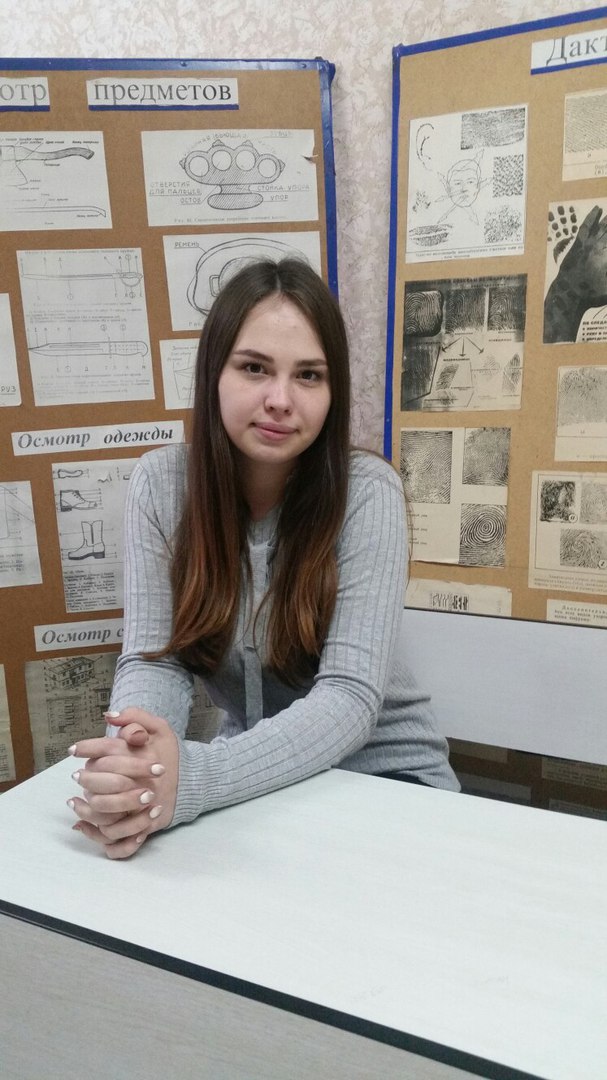 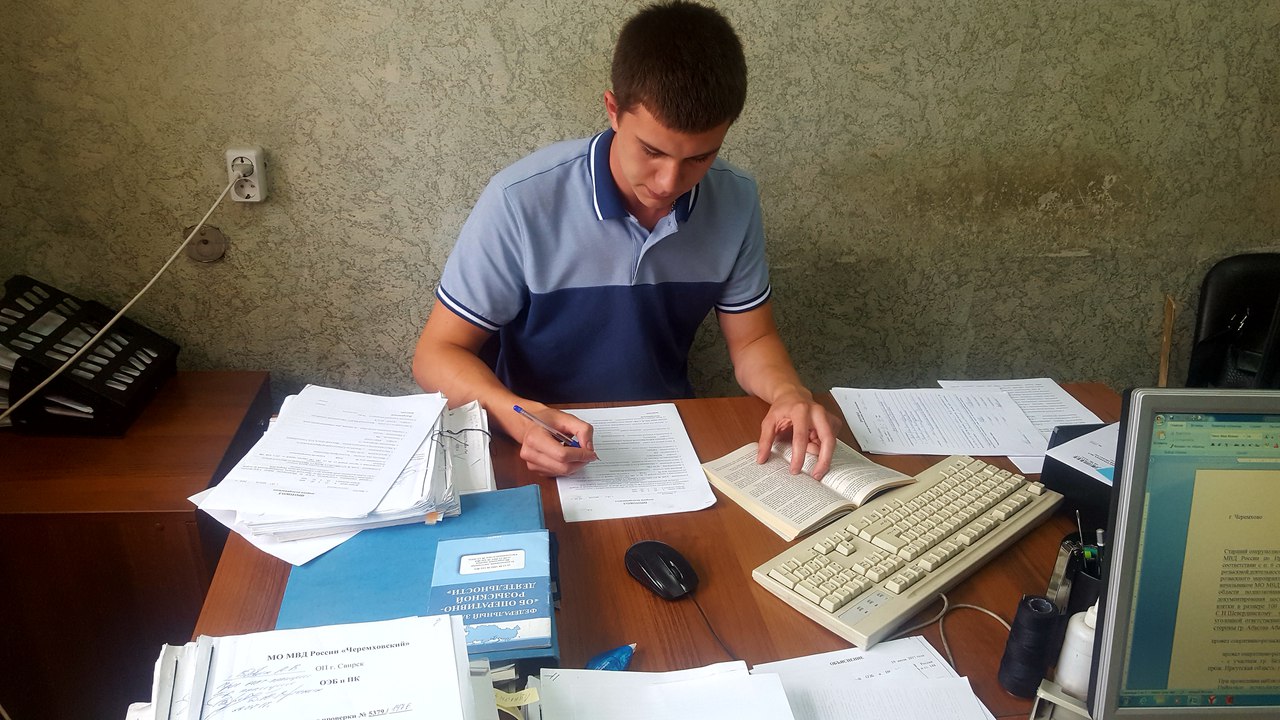 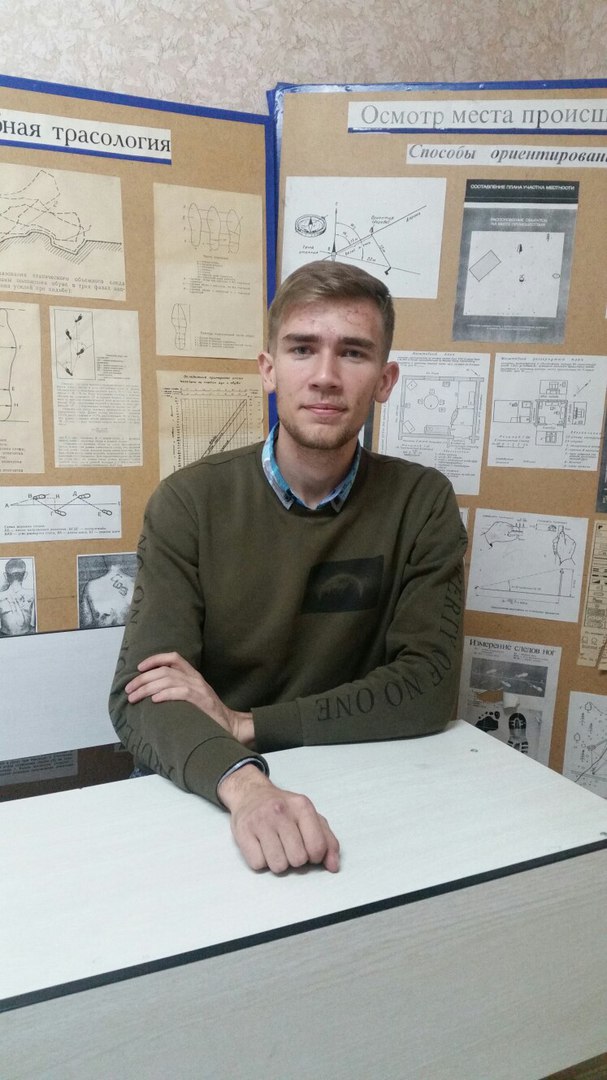 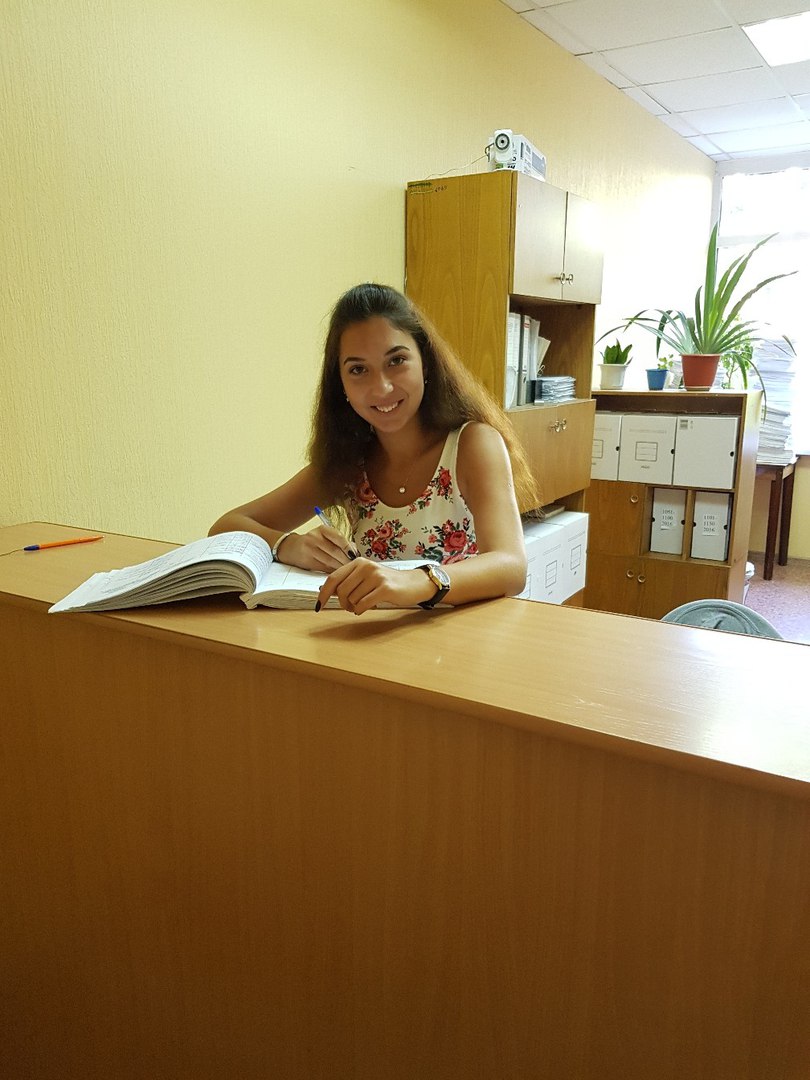 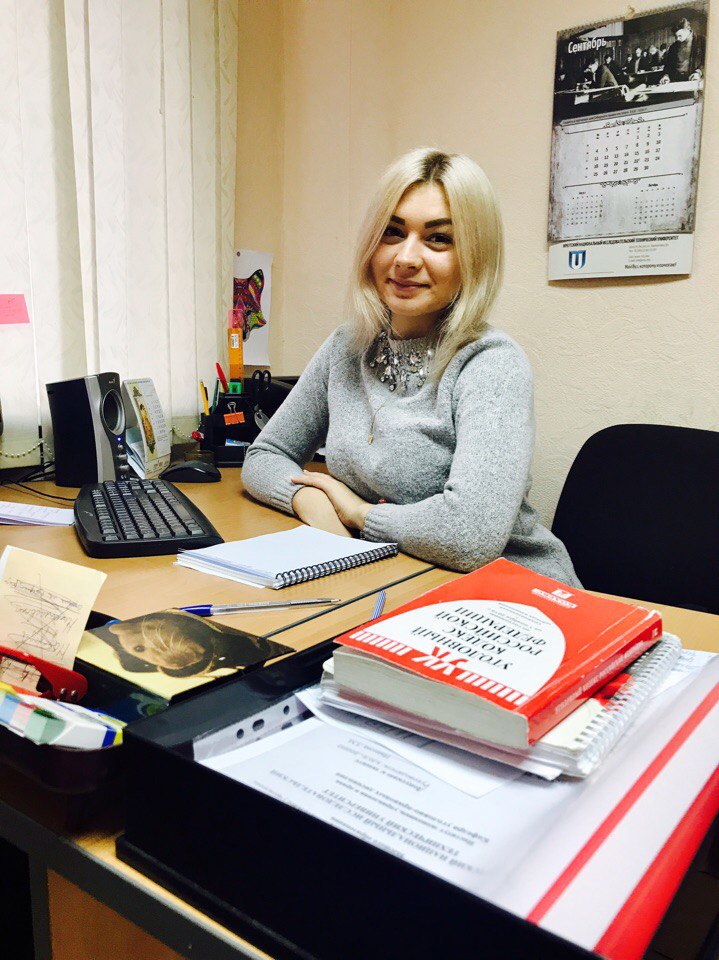